Excise Tax Incidence with and without Cost Markups
Suppose that prices are proportionally marked up  over (constant) marginal cost.  Such pricing is optimal if:
perfect competition ( = 0),
imperfect competition, Bertrand ( = 0), or
imperfect competition, Cournot, with constant elasticity of demand ( > 0 according to demand elasticity)
p = [c(1+)](1+)
each $ of tax collected per unit increases consumer price by $(1+)
“over-shifting” under imperfect competition
taxes decrease profits, but increase profits per unit
consumer surplus suffers more than profits
other cases
shifting depends on marginal markup, which may differ from average markup
form of tax collection (eg., ad valorum versus per unit) affects the shape of marginal revenue curve
price discrimination
[Speaker Notes: this slide is wrong]
Tax Incidence with Imperfect Competition: Main Results
Some of the competitive results do not carry over:
excise taxes are shared according to the relative price elasticities,
holding revenue fixed, it does not matter whether the excise tax is ad valorem or specific, and
a tax’s incidence is fully summarized by its effect on demand price
the marginal deadweight cost of the first bit of taxation is zero
Market Structure I: Profits are Limited by Demand
taxes are like any other cost, regardless of who pays them
specific taxes are more distortionary/have a larger effect on demand price per tax dollar
ad valorem taxes are partly a profits tax
taxes can increase supply prices, especially when they are specific
the marginal deadweight cost taxes is strictly positive
Market Structure II: Profits are Limited by Entry
with a homogeneous entry cost, looks like the competitive case
Parallel demand shifts change elasticities, but not slopes
Log scale  elasticity is visual slope
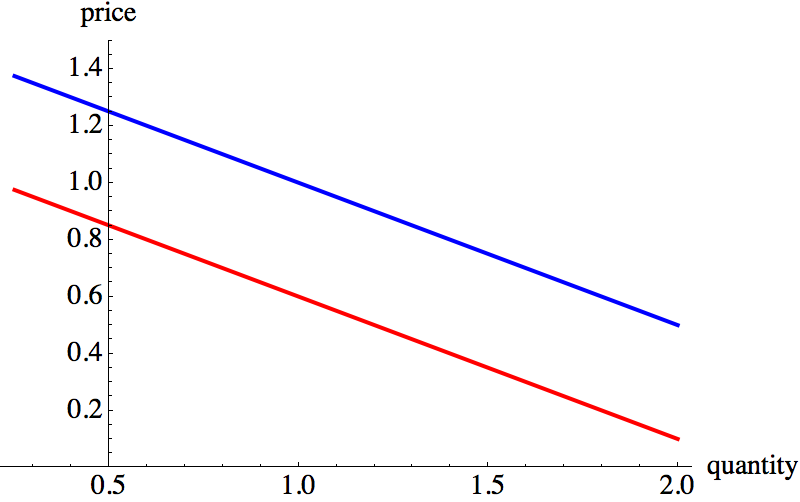 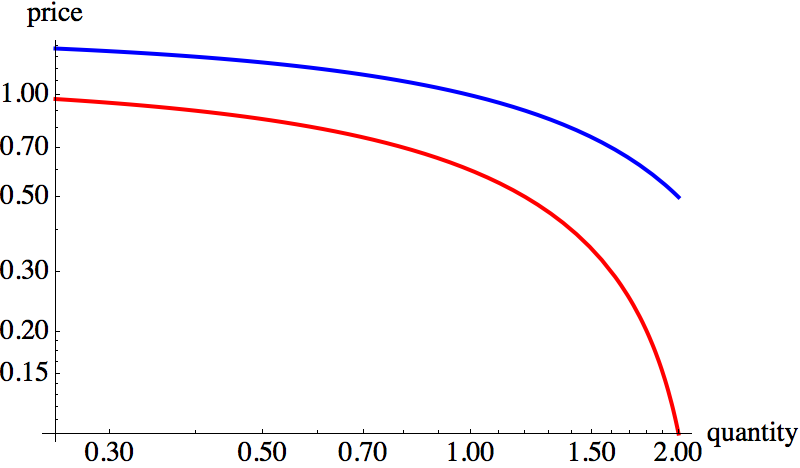 different elasticity
same slope
Parallel demand shifts change elasticities, but not slopes
Log scale  elasticity is visual (inverse) slope
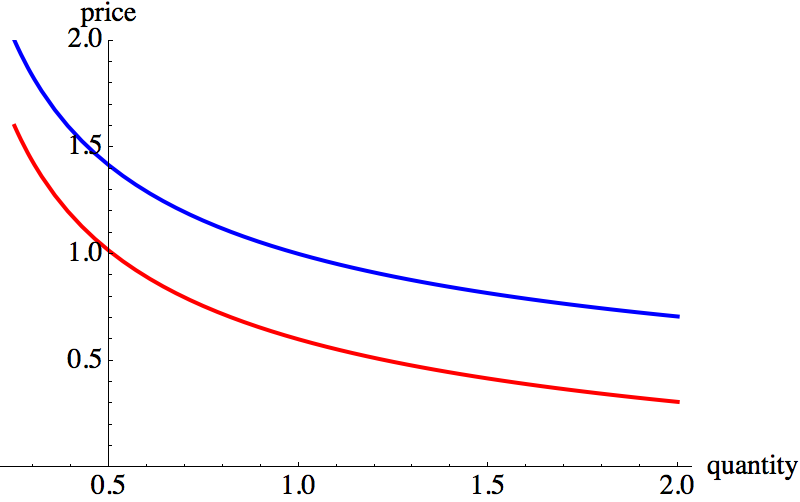 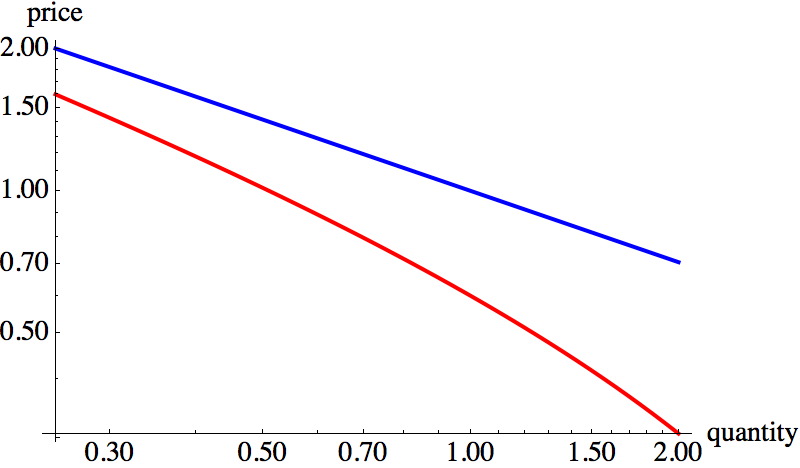 Tax on Demanders
T+D = borne by demanders
Dv   = lost profits
after-tax price = (1+t)(1+m)c
T
E    = dwc of monopoly
D
no-tax price = (1+m)c
industry supply curve
E
industry cost curve
industry demand
T     = government revenue
D+Dv = dwc of taxes
c
[Speaker Notes: This is the “Figure 2” referenced by Fall 2005 lecture notes “The Principle of Comprehensive Cost”]
Ad Valorem Taxes Combine Specific Excise and Pure Profit Taxes
T’   = government revenue
v’  = profits w/ taxes
E   = dwc of monopoly
firm’s supply curve
demand price
T’
E
firm’s marginal cost curve
firm’s demand
[Speaker Notes: Define supply curve according to prop shifts
This is the “Figure 1” referenced by Fall 2005 lecture notes “The Principle of Comprehensive Cost”]
Ad Valorem Tax Incidence
T’  = government revenue
Dv = lost profits
D+(part of) Dv = dwc of taxes
E   = dwc of monopoly
typical firm’s supply curve
D
T’
E
typical firm’s marginal cost curve
industry demand
[Speaker Notes: First application of convexity of dwcs]
Ad Valorem Tax Incidence
typical firm’s supply curve
T’   = government revenue
Dv1- Dv2 = lost profits
D   = dwc of monopoly
E   = dwc of monopoly
D
T’
typical firm’s marginal cost curve
E
industry demand